الفنون الفينيقية و القرطاجية
الفينيقيون:
الفينيقيون هُم في الأساس مجموعات من القبائل الكنعانية التي استقرّت منذ الألف الثالث قبل الميلاد على السواحل الشرقية للبحر المتوسّط, تسمية “الفينيقيين” فمن المُرجّح أنّها أُطلقَت على البلاد التي شهدت ولادة الأرجوان الذي عرفته مُدُن الساحل، وأطلقه اليونانيون على العاملين بهذه التجارة. أنشأ الفينيقيون حوالى 25 مدينة كانت في معظمها مستقلةً الواحدة منها عن الأخرى، وكان أشهر هذه المُدُن: صور،صيدا وأرواد وأوغاريت, وهناك أيضًا مدن فينيقية أخرى ما زالت حتى اليوم تحمل اسمها الفينيقي كاملاً أو مُحرّفًا ومنها: عكا، بيروت، وطرابلس.
تأثّر الفينيقيون بالكتابات التي سبقت أبجديتهم وهي الكتابة الهيروغليفية التي اعتمدها المصريون والكتابة المسمارية التي اعتمدها سكان بلاد ما بين النهرين وكلتاهما معقّدتان. فبَسّط الفينيقيون في جبيل الكتابة الهيروغليفية بأبجديةٍ مبتكرةٍ، رموزها سهلة الكتابة، كما بَسّط الفينيقيون في أوغاريت الكتابة المسمارية.،اد لم تكن الأبجدية الفينيقية مجرّد صورة مختزلة أو رسم يرمز إلى شيءٍ، إنّما كانت اختراعًا واستنباطًا واصطلاحًا علّمه الفينيقيون بعد ذلك إلى اليونانن الذين نشروها في سائر أقطار العالم، ولذلك أطلق العلماء على الأبجدية الفينيقية إسم “أم الأبجديات في العالم”.
الديانة:
كانت فكرة الخلق والوجود بالنسبة لهم مختلفة عن سائر الحضارات إلى حد ما؛ ففي نظرهم إن الوجود عموما كان هواءً سميكا، ثم تحول إلى ريح نشأت فيها (الشهوة)، بعد ذلك تشكلت البيضة التي تكونت داخلها جميع المخلوقات، لكن الطقوس الدينية للفينيقيين تختلف من مدينة إلى أخرى، فقد اشتركوا جميعهم تجاه فكرة تقديس الظواهر الطبيعية وكان لكل مدينة الاه, فقد عَبَد الفينيقيون، كغيرهم من الشعوب القديمة، مظاهر الطبيعة كالشمس والقمر، ولاحظوا تقلّبات الطقس وتعاقب الفصول فنسبوا ذلك إلى قوى خارقة وخفية عجزوا عن تفسيرها فألهوها واحترموها ومنها الهواء والبحر والنهر والغيم والمطر والبرق والرعد. ومن أبرز مظاهر العبادة عند الفينيقيين أنها كانت تدور حول الخصب وعبادته، والبكاء والنواح على موت إلهة الخضرة عشتروت أيام الصيف، والابتهاج بقيامة الإله بَعل من الموت عندما تهطل الأمطار.
المدينة الفينيقية
كان تنظيم المستوطنة الفينيقية يدور حول هندسة ثابتة ومتناسقة. تتألف نواة المدينة من الأكروبوليس المحاط بالجدران، ومن ثم تتفرع الشوارع، وأنحاء الأحياء السكنية، والمباني الدينية وأماكن للأنشطة التجارية والصناعية.
بنيت الأماكن المقدسة، في بعض الحالات، في مراكز مخصصة من المدينة (معبد أشمون، بستان الشيخ نبوي، صيدا, أو المعبد الفينيقي في مدينة صور من نهاية الفترة الفارسية)، التي أصبحت بذلك "ركن ديني" أو "حي مق,دس". أما المدافن فتواجدت غالبا خارج أماكن المعيشة,
وتميّز الفينيقيون بالميل إلى فن العمارة الدينية والمدنية والجنائزية. ويعد قصر أغاريت من أجمل منجزات العمارة المدنية الفينيقية، إضافة إلى روائع العمارة الدينية الفينيقية كمعبد بعل ومعبد دجن في أغاريت، ومعبد حصن سليمان في محافظة طرطوس ومعبد جوبيتير ومعبد باخوس في بعلبك.
وتدل المنحوتات الفينيقية على أن فن النحت كان ذا وظيفة روحية تهدف إلى تجسيد مفاهيم الأرباب الفينيقيين مثل: «إيل» سيد الأرباب، ويبدو جالساً على عرشه يبارك بيده اليمنى، و«عليان بعل» الذي يجسد فكرة الخصب، و«عشتار» ربة الحب والحرب تبدو منتصبة فوق الأسد، و«أدونيس» يجسد فكرة الموت والعودة إلى الحياة وتجددها، وكان لهذه الأسطورة الفينيقية أثرها الكبير في الأدب العالمي كشعر ميلتون Milton وغيره، وما ترمز إليه أزهار شقائق النعمان. و«عنات» أخت بعل الحريصة عليه تبدو واقفة تبارك بيدها اليمنى، و«ملقارت» الرب الفينيقي، وغيره من الأرباب الذين أوحوا إلى الفنانين بقصصهم الأسطورية فخلّدوها بروائعهم الفنية المختلفة.
عرش عشتروت في معبد اشمون
راس ثور من معبد اشمون
نحت عاجي لألاه الشمس داخل زهرة اللوتس
قلادة دهبية
قناع فينيقي
العمارة القرطاجية
عرفت العمارة القرطاجية باستخدامها للمواد الطبيعية وتكاملها مع البيئة المحيطة، قام القرطاجيون، ببناء مبانيهم بشكل أساسي باستخدام المواد المحلية مثل الحجر الجيري والرخام والخشب تميزت هندستهم المعمارية بتصميمات معقدة، وكثيرًا ما بنوا مدنهم على سفوح التلال، مستفيدين من التضاريس الطبيعية لأغراض الدفاع. كما استفادوا من المناخ المحلي من خلال تصميم المباني ذات النوافذ الكبيرة للسماح بالتهوية المتبادلة والاستفادة من النسائم الباردة القادمة من البحر الأبيض المتوسط أو كما يعرف تاريخيا بحر قرطاج. بالإضافة إلى ذلك، تم تخطيط مدنهم بمساحات مفتوحة وحدائق، مما يسمح بالتفاعل مع الطبيعة وتوفير الاتصال بين البيئة المبنية والعالم الطبيعي.
تماتيل فينيقية في قرطاج
أعمدة اغريقية وتاتير قرطاجي
أعمدة فينيقية في لبنان
الإنشاءات الحجرية مثل المسلات، والنقوش، والتماثيل، والنعوش (ومن أشهرها نعش احيرام ملك بيبلوس أو اشمون عازر ملك صيدا) التي تأثرت بالنموذج المصري، وفي وقت لاحق، بالإلهام الفني اليوناني,.
صناعة الزجاج:
صَنًعَ الفينيقيون الأكواب والزجاجات وقوارير المراهم. في حين صناعة الخرز الزجاجي والمعلقات كانت مخصصة للمواد الفاخرة والمجوهرات.
مع الاعتبار أن دور الفينيقيين اقتصر على العموم لتامين وضمان الاستمرارية في صناعة الزجاج، فمن الأكيد بانهم كانوا وراء اختراع طريقة الزجاج المنفوخ التي طالما كانت أخصائية صيدا. وبفضل العلاقات التجارية التي ربطت المدن الفينيقية مع سائر أنحاء العالم القديم، عُمٍمَتْ هذه الصناعة على جميع الشعوب وخاصة حوالي البحر الأبيض المتوسط.
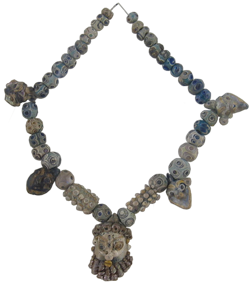 تنسب هذه الحضارة للفينيقيون الذين كانوا يعيشون في "فينيقيا"، وهي منطقة تتوافق مع المناطق الساحلية لدول سوريا، لبنان وفلسطين. ُ لطالما كانت فينيقيا مقسمة بين عدة مدن همها: ا رواد، جبيل، صيدا، صور